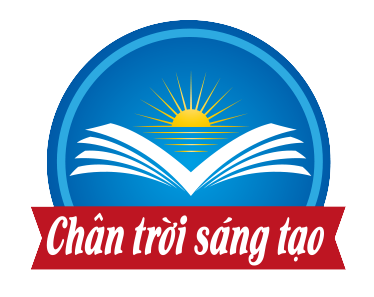 TUẦN 33

MĨ THUẬT - LỚP 1
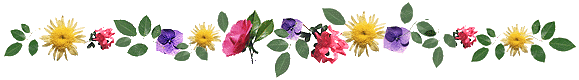 Chủ Đề 8 : PHONG CẢNH QUÊ HƯƠNG
THỨ 2 NGÀY 5 THÁNG 5 NĂM 2025

Tiết 3: Góc Mĩ thuật của em
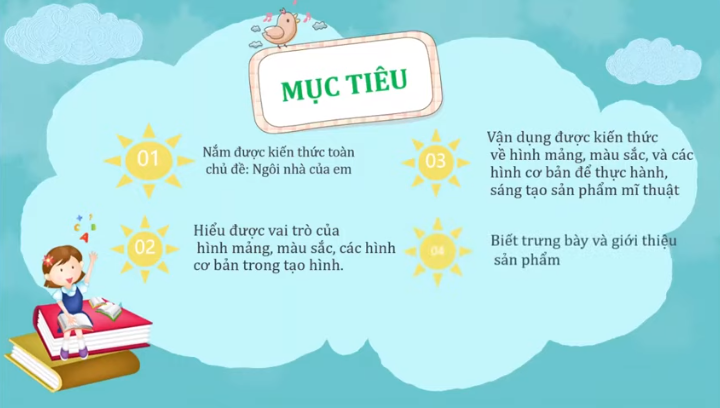 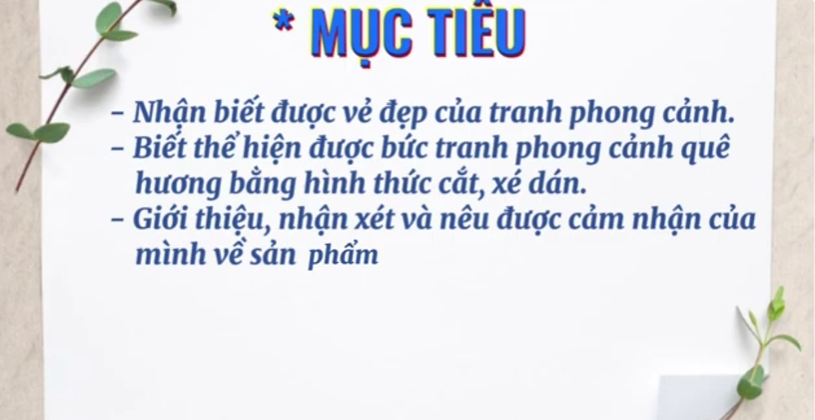 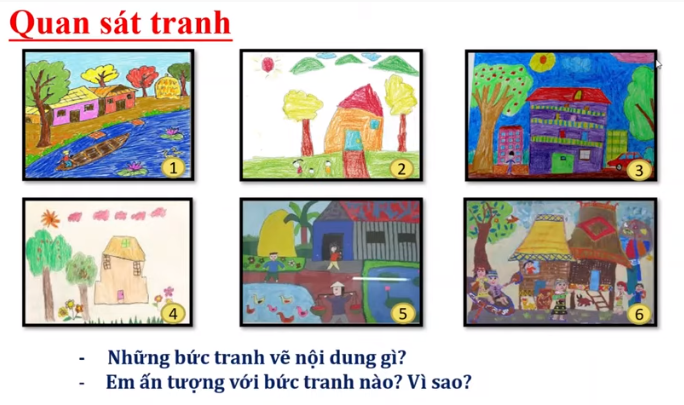 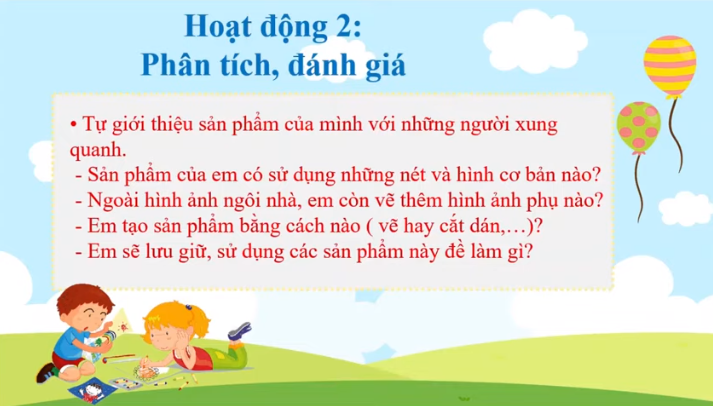 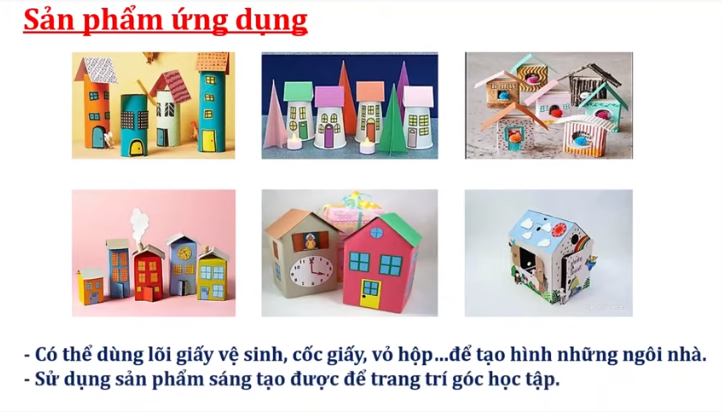 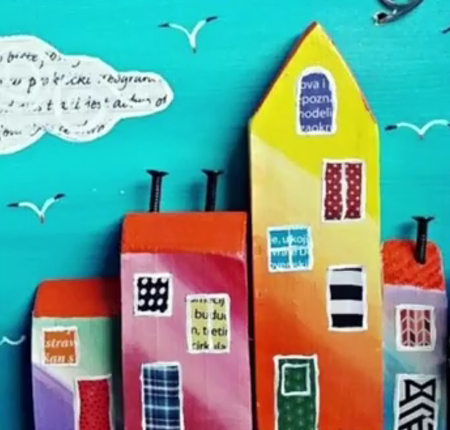 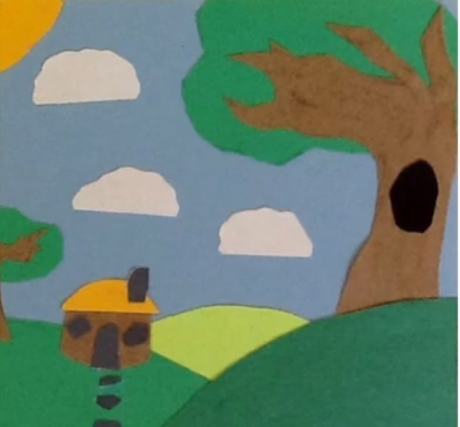 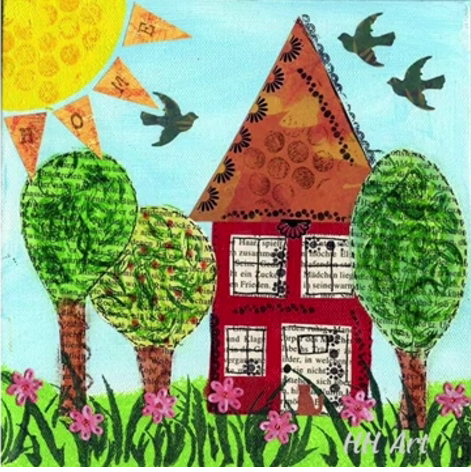 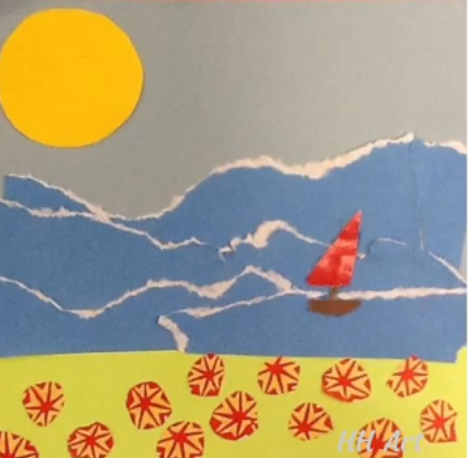 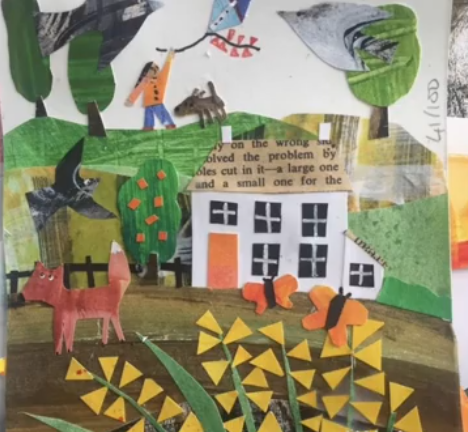 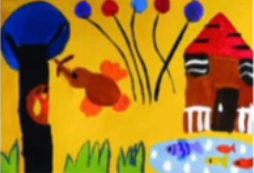 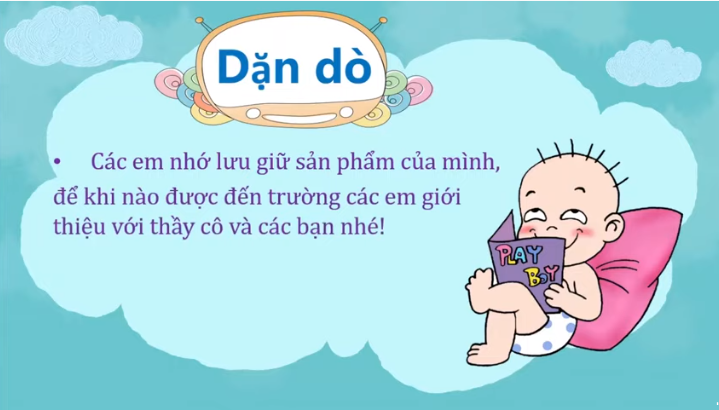 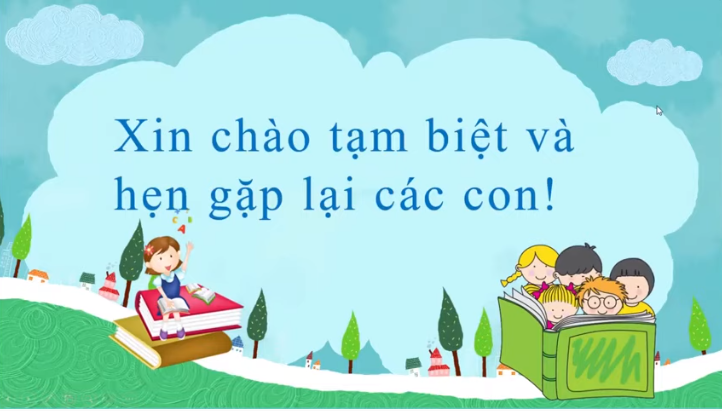 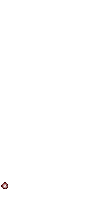 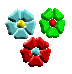